Chúng mình cùng hát
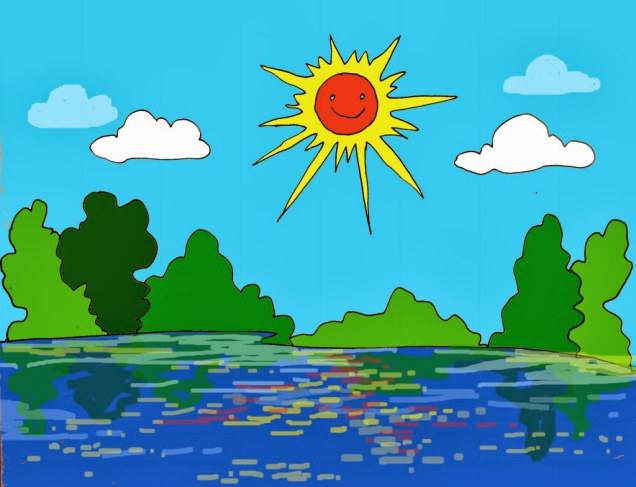 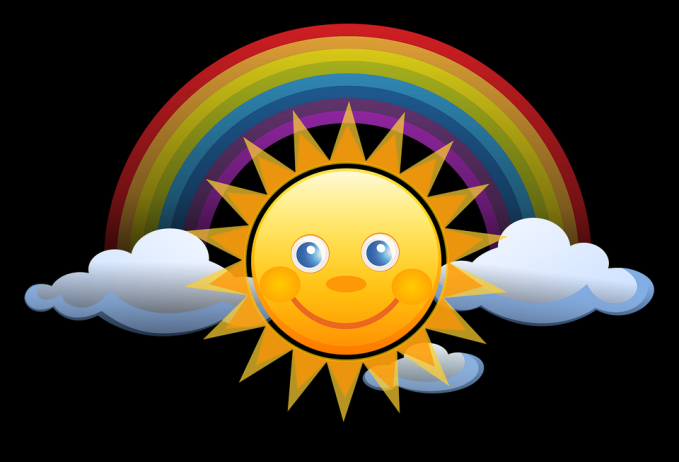 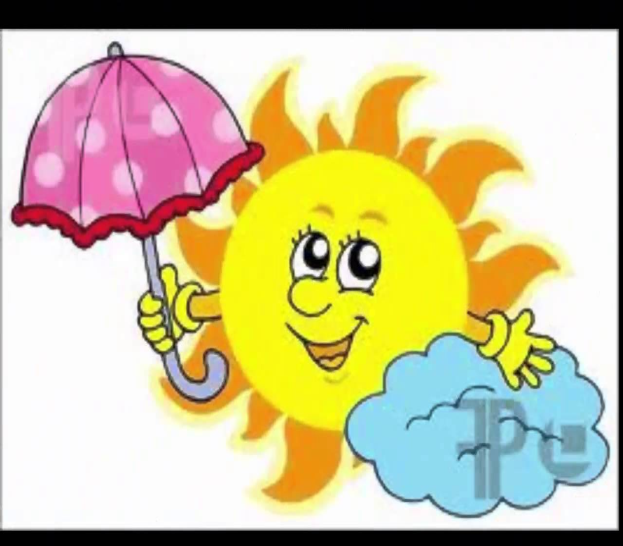 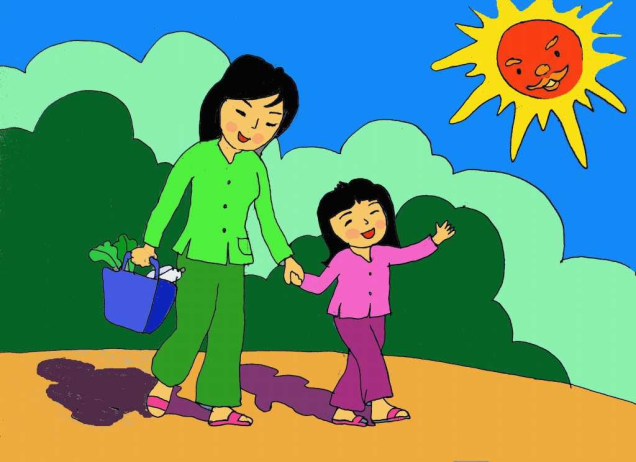 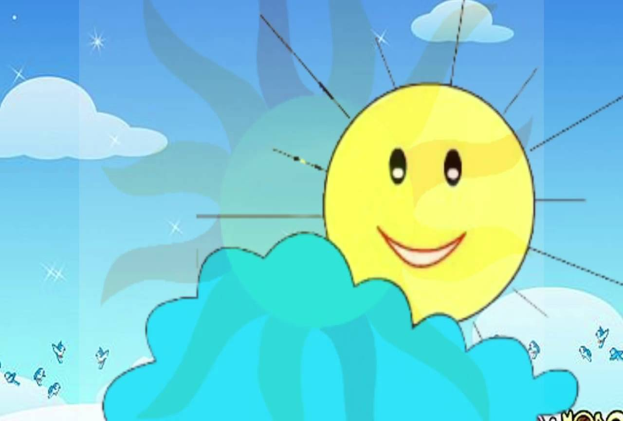 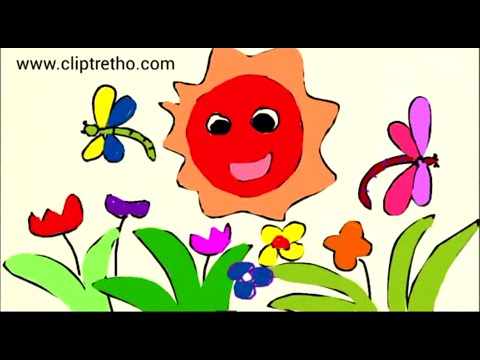 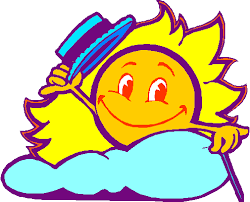 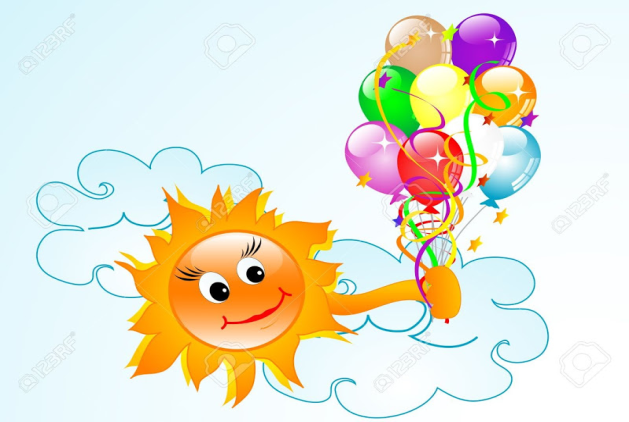 BÀI HÁT: CHÁU VẼ ÔNG MẶT TRỜI
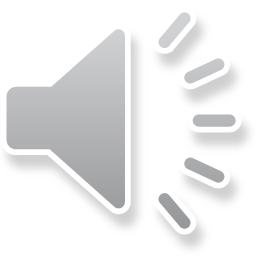 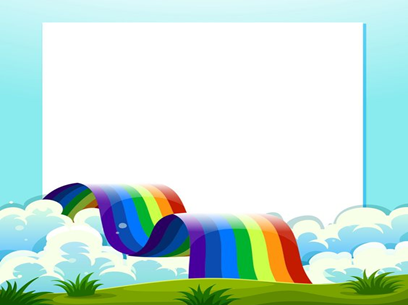 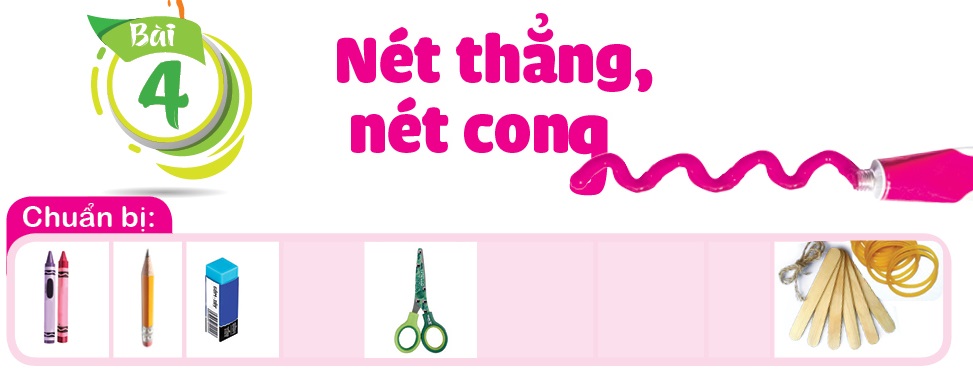 TIẾT 1
1. Quan sát, nhận biết
1
4
3
2
6
5
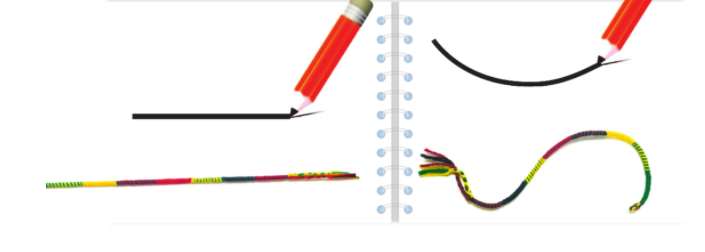 9
7
8
10
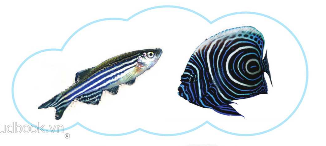 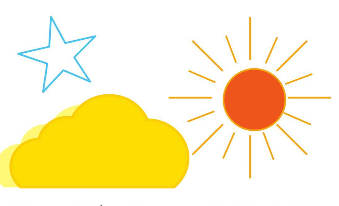 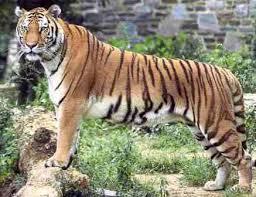 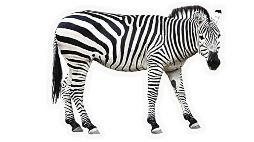 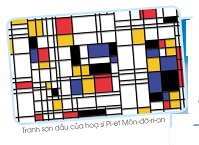 1
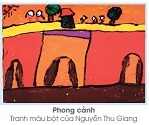 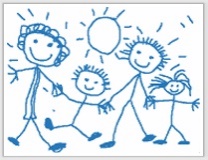 3
2
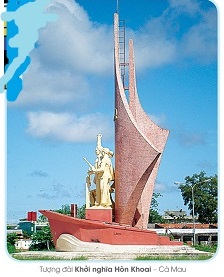 Tượng đài chiến thắng Buôn Mê Thuật
2. Thực hành, sáng tạo
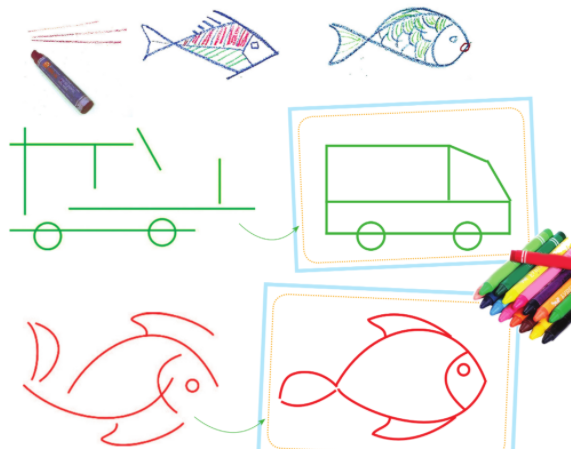 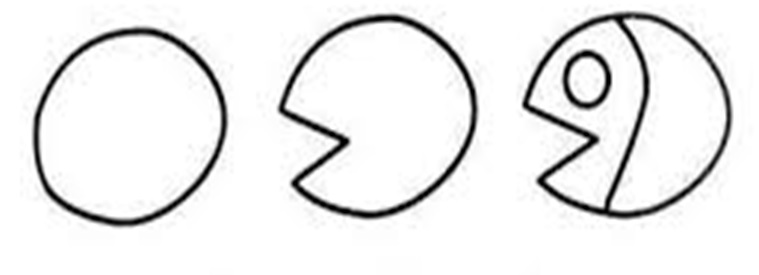 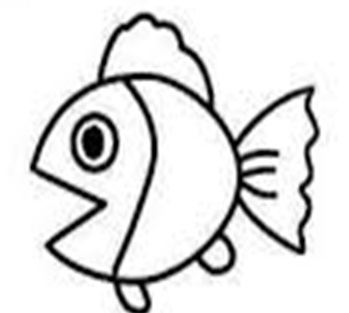 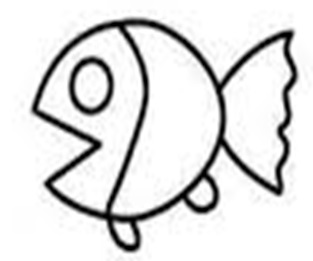 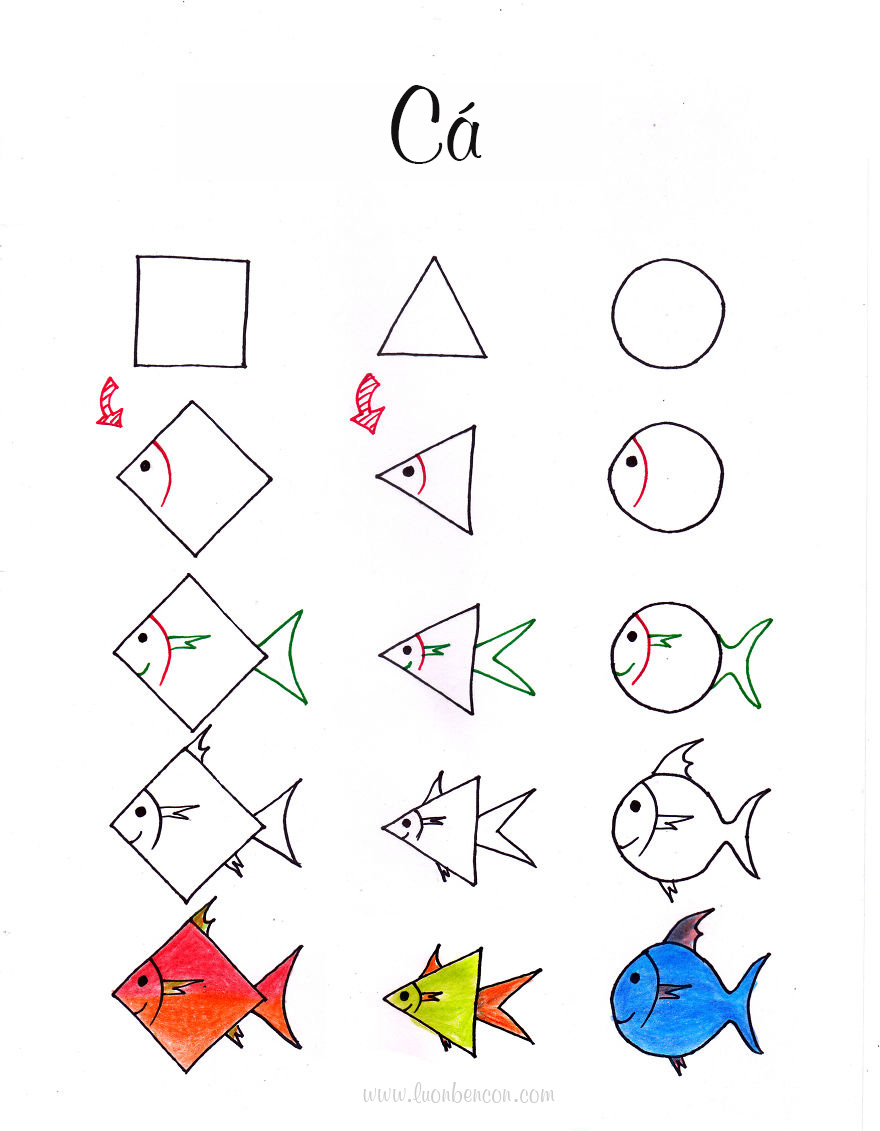 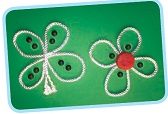 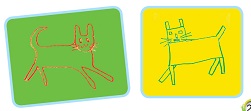 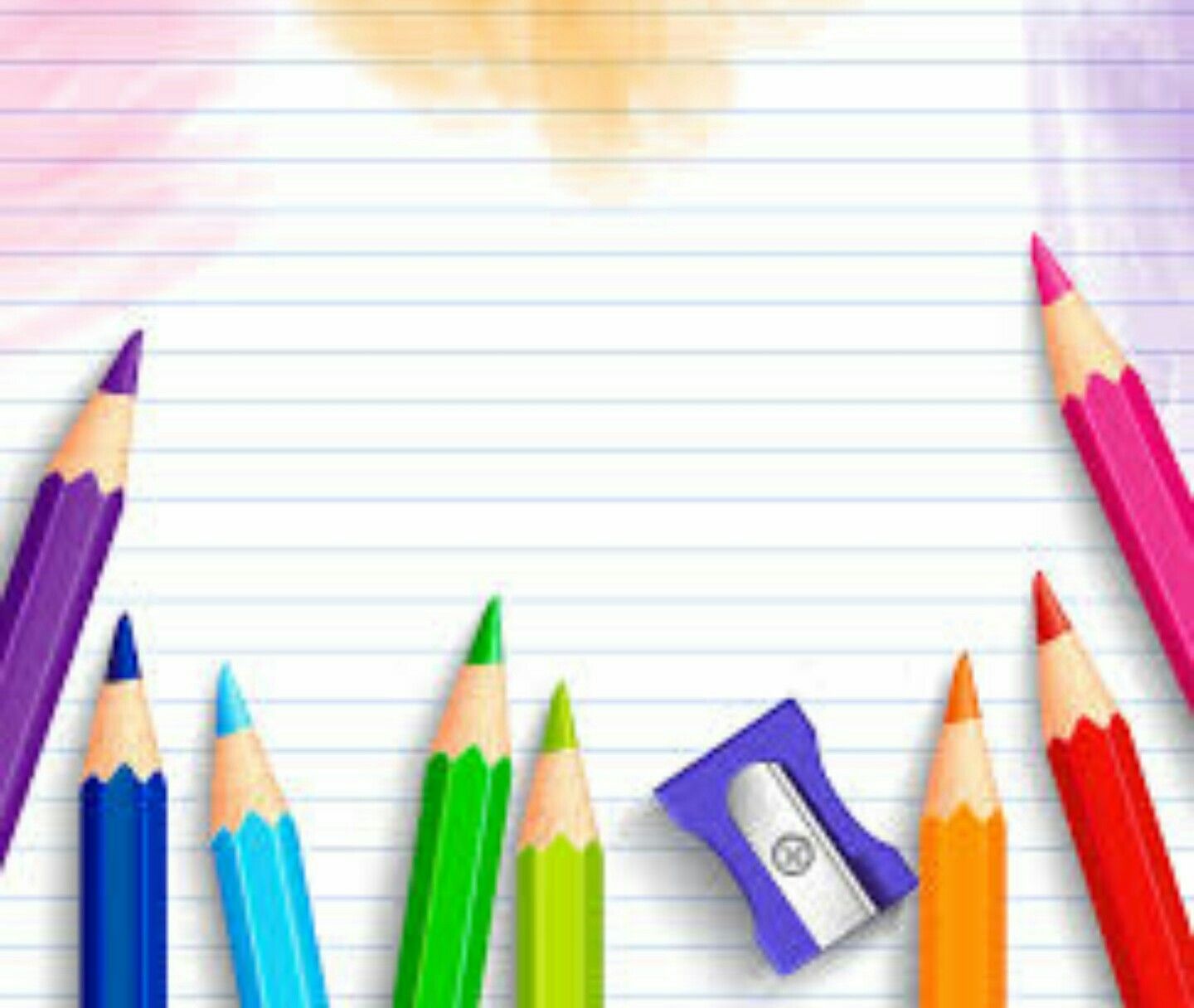 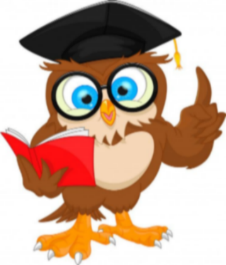 Nhiệm vụ của em:

- Vẽ một số nét thẳng, nét cong khác nhau
- Sử dụng nét thẳng, nét cong để vẽ hình ảnh theo ý thích.
- Quan sát bạn vẽ và trao đổi với bạn.
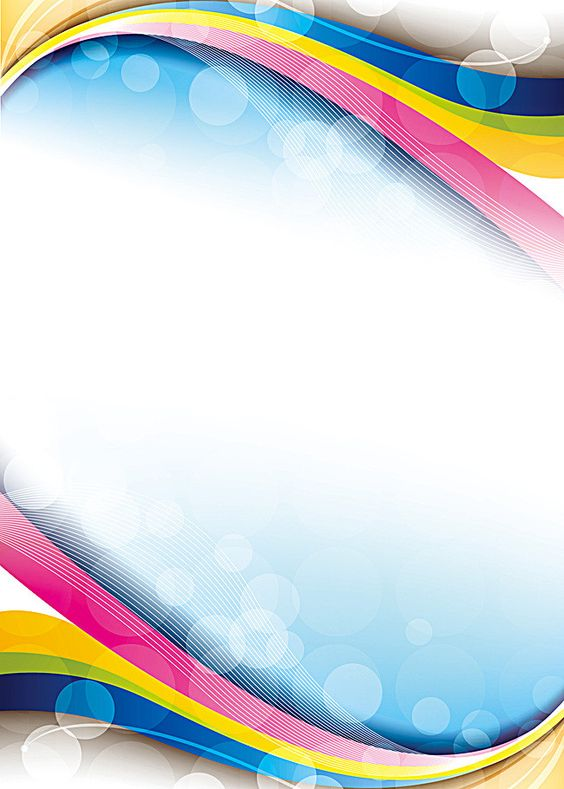 3. Cảm nhận, chia sẻ
- Em vẽ được hình ảnh gì? 
- Em vẽ hình ảnh bằng nét thẳng hay nét cong?  
- Các bạn trong nhóm, trong lớp đã vẽ được những hình ảnh gì? Em thích hình ảnh nào?
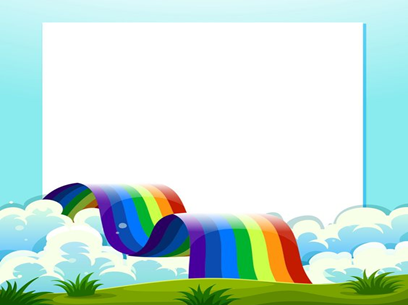 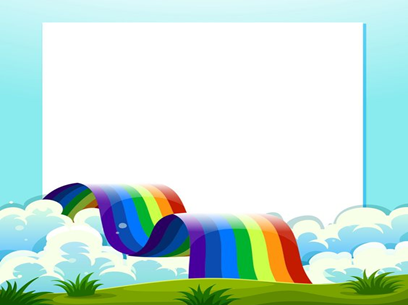 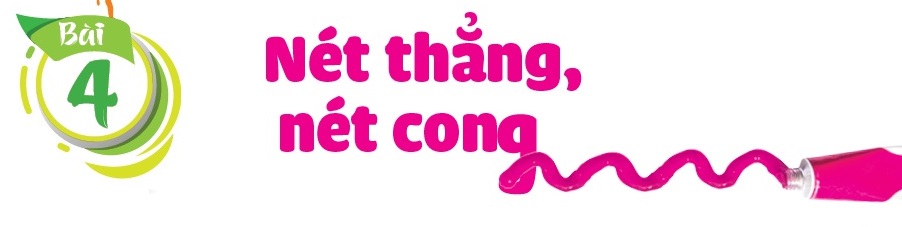 TIẾT 2
1. Quan sát, nhận biết
2
3
4
1
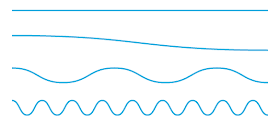 5
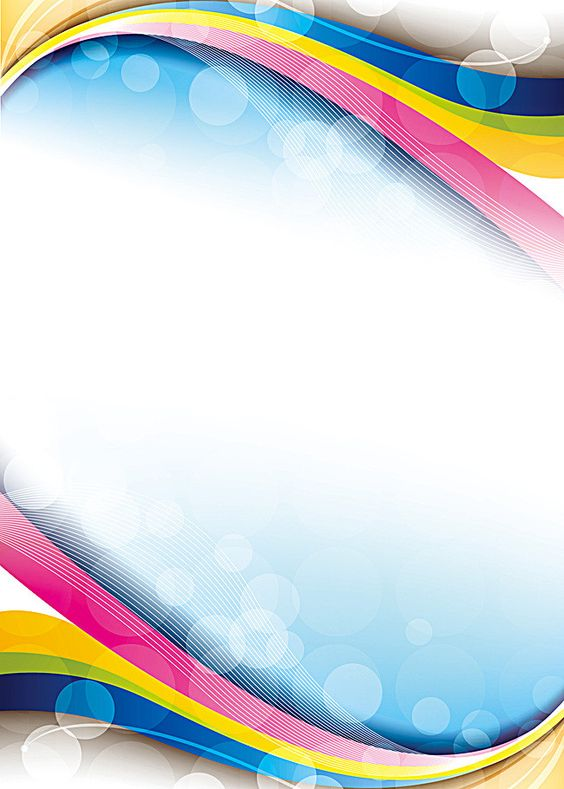 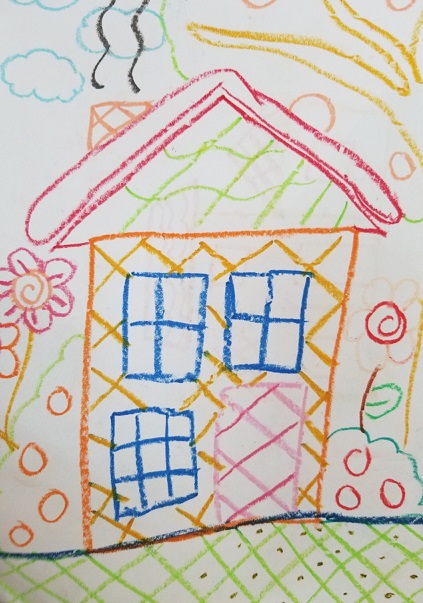 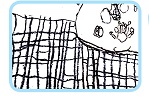 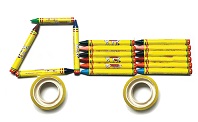 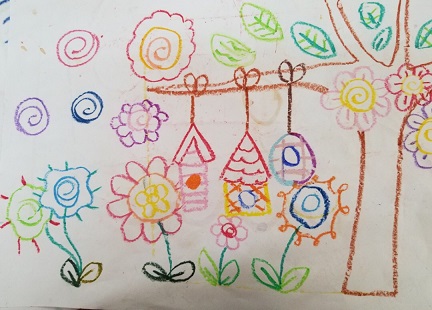 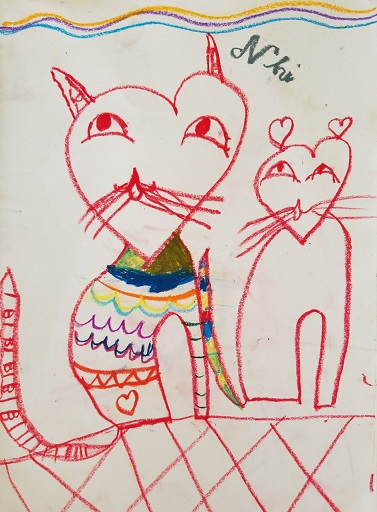 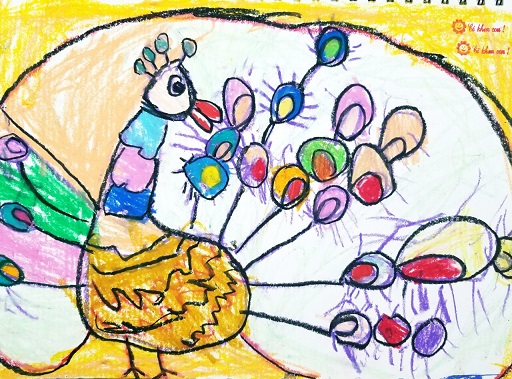 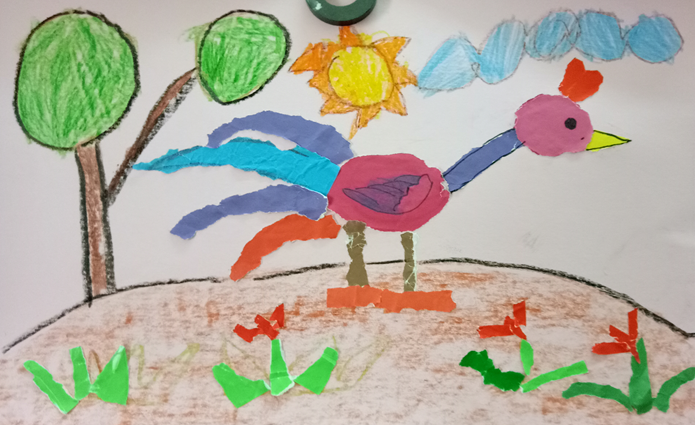 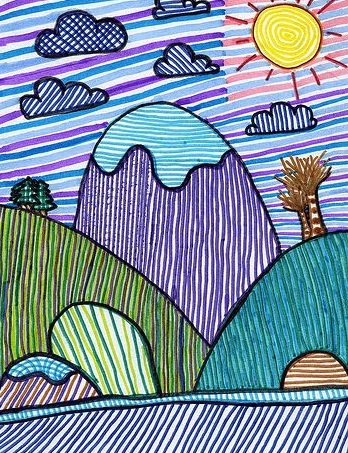 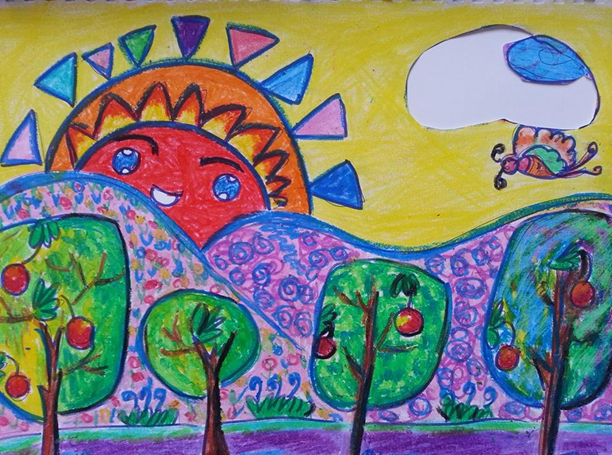 2. Thực hành, sáng tạo
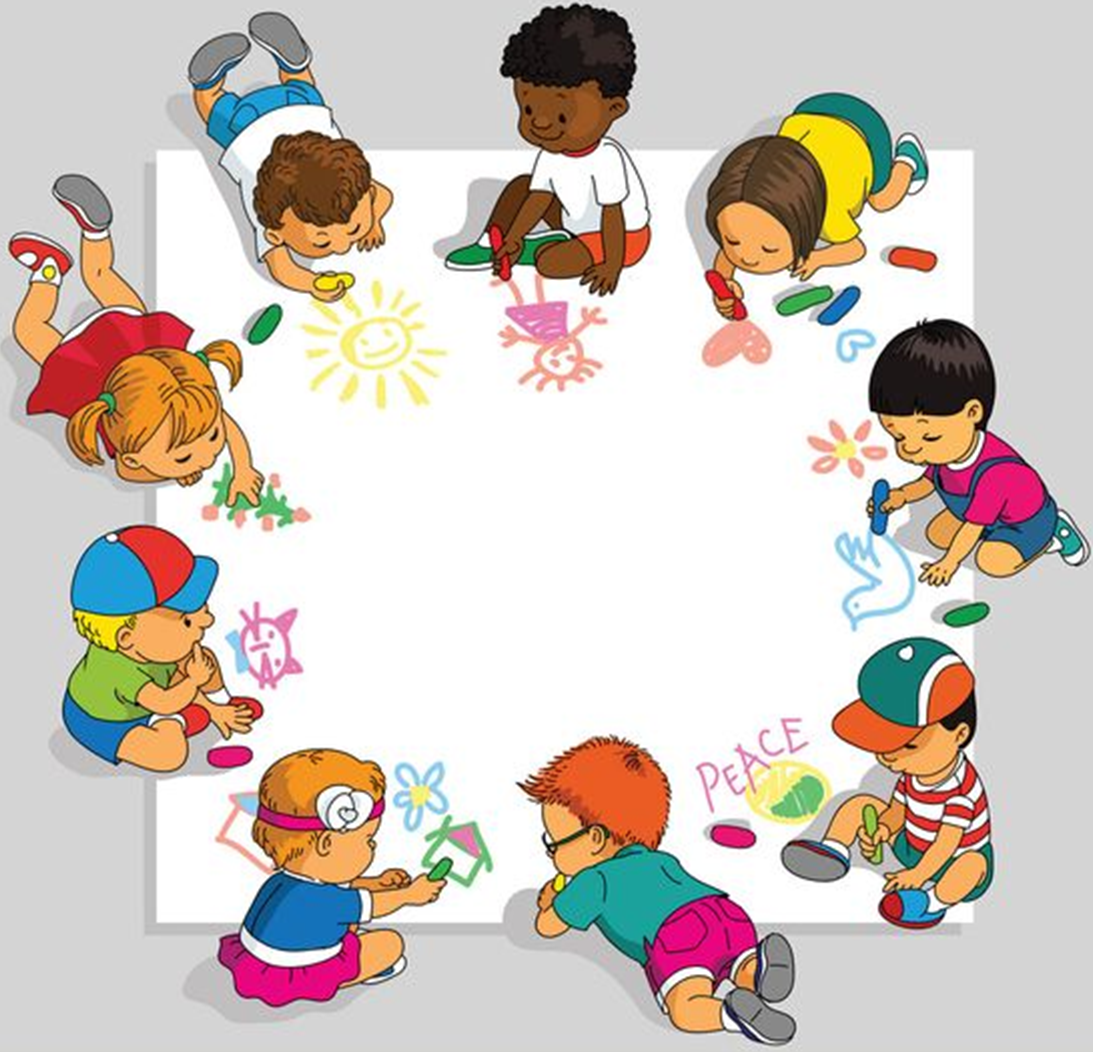 Chúng mình hãy sử dụng nét thẳng và nét cong để vẽ hình ảnh theo ý thích.
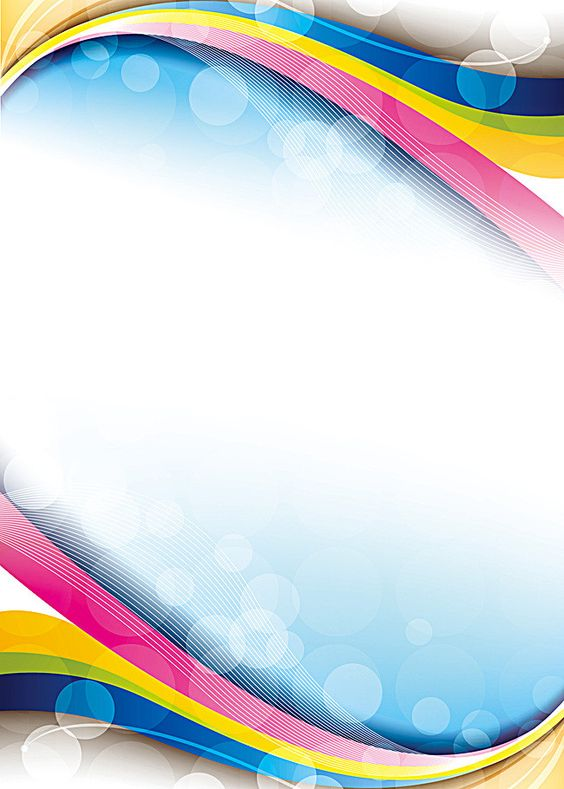 3. Cảm nhận, chia sẻ
Bức tranh của em hoặc nhóm em có những hình ảnh gì?
 Trong bức tranh của em hoặc của nhóm, hình ảnh, chi tiết nào vẽ bằng nét thẳng, vẽ bằng nét cong? 
 Em thích sản phẩm của bạn nào hoặc nhóm nào nhất?
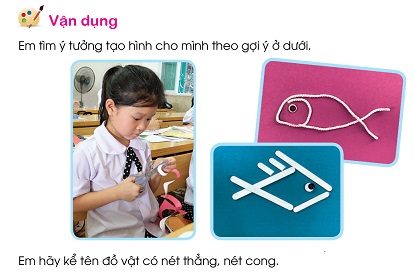 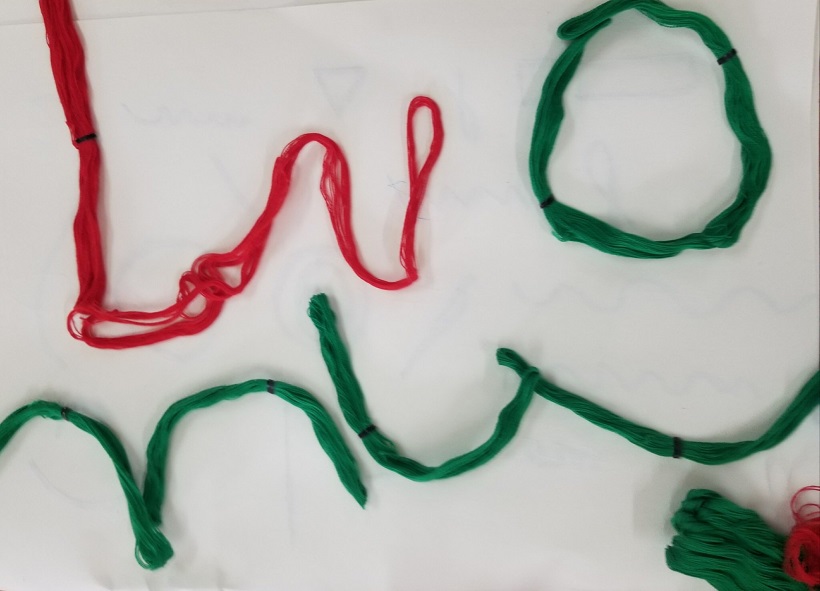 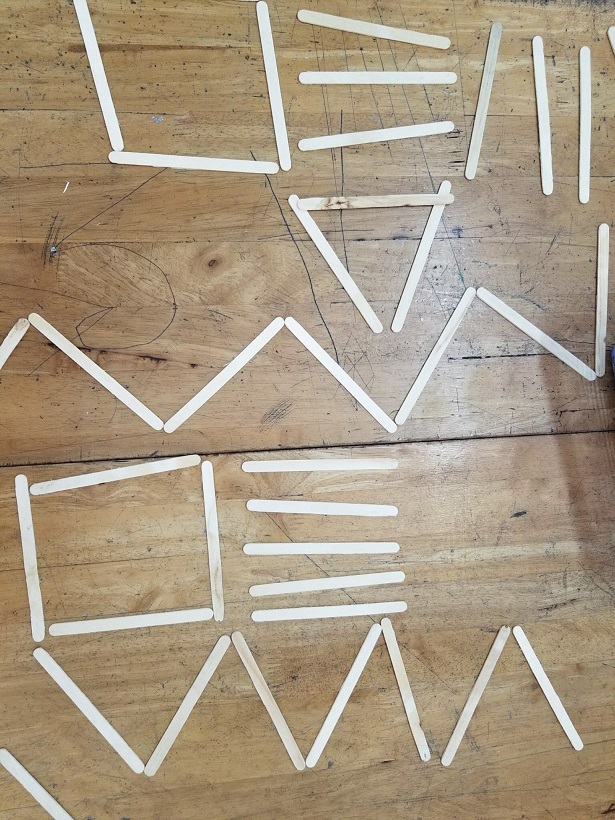 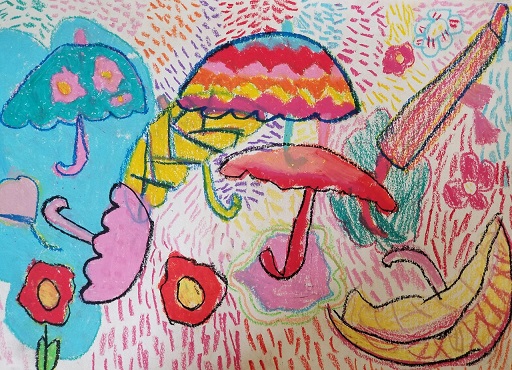 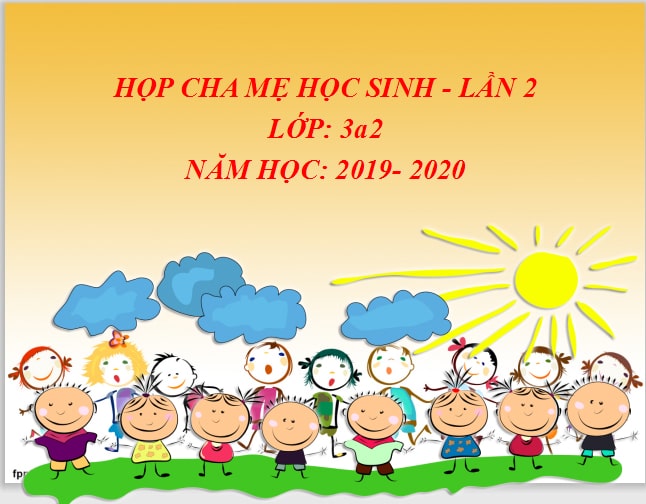 Chúng mình đã biết:
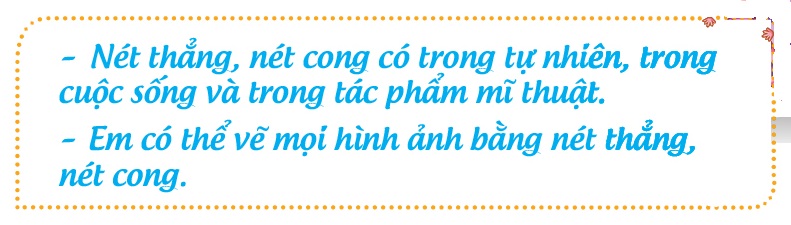 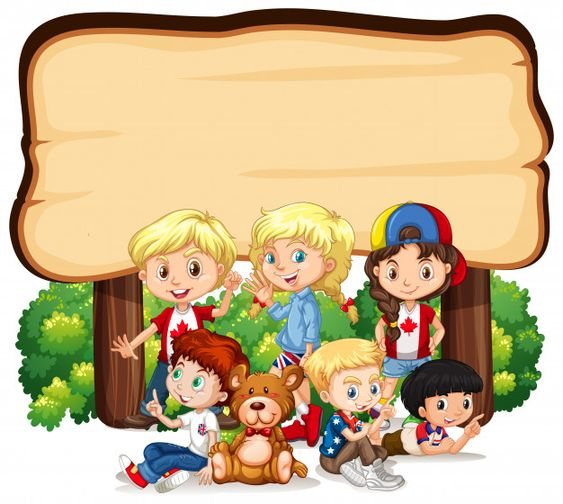 Chúng mình hãy chuẩn bị học bài 5:
- Xem bài 5, trang 23, 24, 25, 26, 27
- Chuẩn bị đồ dùng học tập